Methodological Studies
Evaluation of diagnostic and Screening Tests: Validity&Reliability
Akdeniz University Faculty of Medicine Department of Public Health
Classifying Individuals Correctly by Disease Status
Tests are used in medical diagnosis, screening and research
How well is a subject classified into disease or non-disease grup?
Ideally , all subjects who have the disease should be classified as «having the disease» and vice versa
The ability to classify individuals into the correct disease status depends on the accuracy of the tests.
Diagnostic tests&Screening tests
A diagnostic test is used to determine the presence or absence of a disease when a subject shows signs or symptoms of the disease
A screening test identifies asymptomatic individuals who may have the disease
The diagnostic test is performed after a positive screening test to establish a definitive diagnosis.
Some common screening tests
Pap smear for cervical dysplasia or cervical cancer
Fasting blood cholesterol for heart disease
Fasting blood sugar for diabetes
Blood pressure for hypertension
Mammography for breast cancer
PSA test for prostate cancer
Fecal occult blood for colon cancer
Ocular pressure for glaucoma
TSH for hypothyroid and hyperthyroid
Variation in Biologic Values
Many test result have a continuous scale (continuous variables)
Distribution of biologic measurements in humans may or may not permit easy seperation of diseased from non-diseased individuals, based upon the value of the measurement.
Validity
Validity is the ability of test to indicate which individuals have the disease and which individuals do not have the diseases.

Sensitivity: The ability of the test to identify correctly those who have the disease

Specificity: The ability of the test to identify correctly those who do not have the disease
Calculating the sensitivity & specificity of a new test
Must be known the correct disease status before the calculation
Gold standart test is the best test available
It is often invasive or expensive
A new test is a new screening test or less expensive/invasive diagnostic test
Use a 2x2 table to compare the performance of the new test to the gold standart test
Gold Standart Test
Comparison of Disease Status: Gold Standart Test and New Test
Sensitivity
Specificity
d
Example; sensitivity&specificity
Assume a population of 1000 people
100 have a disease, 900 do not have the disease
A screening test is used to identify the 100 people with the disease
Example 1; sensitivity&specificity
Specificity= 800/900=89%
Sensitivity = 80/100= 80%
Example 2: Examining the effect of changing cut-points
Example :  Type II diabetes mellitus
Highly prevalent in the older , especially obese 
Diagnosis requires oral glucose tolerance test (OGT)
Subjects drink a glucose solution and blood is drawn at intervals for measurement of glucose
Screening test is fasting plasma glucose
Easier, faster, more convenient and less expensive
20 diabetics

20 non diabetics
Subjects are screened 
using fasting plasma
glucose with a low 
(blood sugar)  cut-point
90
Sens= 17/20=  85%
Spec= 6/20 =    30%
Subjects are screened 
using fasting plasma
glucose with a high 
(blood sugar)  cut-point
110
Sens= 5/20=  25%
Spec=18/20 =90%
In a typical population, 
there is no line seperating  the two groups, and the 
subjects are mixed
In a typical population, 
there is no line seperating  the two groups, and the 
subjects are mixed
In fact there is no color or label
A screening test
Using high cut-point will define the bottom box as normal and will identify the 7 subjects above the line as diabetes
110
A screening test
Using high cut-point will define the bottom box as normal and will identify the 7 subjects above the line as diabetes

But a low cut-point will result in identifying 31 subjects as having diabetes
90
Summary
Different cut-points yield different sensitivities and specificities
The cut-points determines how many subjects will be considered as having the disease
The cut-point that identifies more true negatives will also identify more false negatives
The cut-point that identifies more true positives will also identify more false positives
Disease
+            -
+
Test
-
Deciding Cut-Point
If the diagnostic(confirmatory)  test is expensive or invasive;
Minimize false positives
Use cut-point with high specificity
If the penalty for missing a case is high (the disease is fatal and treatment exists or disease easily spreads;
Maximize true positives
Use a cut-point with high sensitivity
Balance severity of false positives against false negatives
Review
Fill in the missing cells and calculate sensitivity and specificity for this example
Multiple Testing
Use of Multiple Test
Commonly done in medical practice
Choices depend on cost, invasivness, volume of test, presence and capability of lab infrastructure, urgency etc
Can be done sequentially or simultaneously
Sequential Testing (Two-Stage Screening)
After the first test(screening) was conducted, those who tested  positive were brought for the second test to reduce false positives

Consequently, the overall process will increase specificity but reduce sensitivity
Disease
+            -
+
Test
-
Example of a two – stage screening program (blood sugar)
Test 1 (blood sugar), assume:
Disase prevalence = 5%, population=10,000
Sensitivity= 70%, specificity=80%
Screen positives from the first test
Example of a two stage screening program : Test 2 (Glucose Tolerance Test-GTT)
Test 1(blood sugar)
Sensitivity:   70%
Specificity :  80%


Test 2 (GTT)
Sensitivity :  90%
Specificity :  90%
Example of a two stage screening program : Test 2 (Glucose Tolerance Test-GTT)
Test 1(blood sugar)
Sensitivity:   70%
Specificity :  80%
Test 2 (GTT)
Sensitivity :  90%
Specificity :  90%
Net sensitivity
	    315/500 = 63%
Net Specificity
      7600+1710/9500 =98%
Using probability theory
Net sensitivity= Sensitivity 1 xSensitivity 2
0.7 x 0.9 = 0.63 = 63%

Net specificity= Spec 1 + Spec 2 – (Spec 1 x Spec 2)
0.8 + 0.9 – (0.8 x 0.9) = 1.7 – 0.72 = 0.98 = 98%
Simultaneous Testing
Two (or more) tests are conducted in parallel

The goal is to maximize the probability that subjects with the disease (true positives) are identified (increase sensitivity)

Consequently, more false positives are also identified (decrease specificity)
Simultaneous Testing: Calculating net sensitivity
When two tests are used simultaneously, disease positives are defined as those who test positive by either one test or by both test

Net sensitivity = Sens 1 + Sens 2 – (Sens 1 x Sens 2)
Simultaneous Testing: Calculating net specificity
When two tests are used simultaneously, disease negatives are defined as those who test negative by both tests 
We use the multiplication rule of probability to calculate the net specificity

Net specificity= Specificity test 1 x Specificity test 2
Example of a Simultaneous Testing
In a population of 1000
The prevalence of disease 20%
Two tests (A and B) are used at the same time
Test A has sensitivity of 80% and specificity of 60%
Test B has sensitivity of 90% and specifity of 90%
Calculate net sensitivity and net specificity from using Test A and Test B simultaneously
Example of a Simultaneous Testing
Test A
Sensitivity:   80%
Specificity :  60%
Test B 
Sensitivity :  90%
Specificity :  90%
Net sensitivity
0.8 + 0.9 – (0.8x0.9)=1.7-0.72= 98%
	    
Net Specificity
0.6 x  0.9 = 0.54 =            54%
Net Gain and Net Loss
In simultaneous testing, there is a net gain in sensitivity but a net loss in specificity, when compared the either of tests used

In sequential testing when positive results from the first test are retested, there is a net loss in sensitivity but a net gain in specificity, compared to either of the tests used
Predictive Values
Predictive Values
Positive Predictive Value (PPV)
The probability of the person having the disease when the test is positive (a/a+b)

If a person test positive,
what is the probability 
that he or she has the disease ?
Disease
          +                          -
+
Test
-
Predictive Values
Negative Predictive Value (NPV)
The probability of the person not having the disease when the test is negative (d/c+d)

If a person test negative,
What is the probability 
that he or she does not
have the disease ?
Disease
          +                          -
+
Test
-
Example
Assume a population of 1000 people
100 have a disease
900 do not have the disease
A screening test is used to identify the 100 people with the disease
Calculating Predictive Values
Positive predictive value= 80 / 180= 44%

Negative predictive value= 800 / 820= 98%
PPV primarily depends on
The prevalence of the disease in the population tested
The test itself
In general
It depends more on the specificity and less on the sensitivity of the test ( if the disease prevalence is low)
Formulas
Relationship of Disease Prevalence to Predictive Value
The relationships
Prevalence = 50%

Sensitivity = 50%

Specificity = 50%

PPV= 250 / 500 = 50%
The relationships
Change prevalence
Prevalence = 20%

Sensitivity = 50%

Specificity = 50%

PPV= 100 / 500 = 20%
The relationships
Change sensitivity
Prevalence = 20%

Sensitivity = 90%

Specificity = 50%

PPV= 180 / 580 = 31%
The relationships
Restore sensitivity
Change Specificity
Prevalence = 20%

Sensitivity = 50%

Specificity = 90%

PPV= 100 / 180 = 56%
Changing specificity has more
 impact than changing sensitivity
Reliability (Repeatability)
Reproductivity, repeatibilty, reliability, consistency
Reproductibility, repeatability, reliability, consistency all mean that the results of a test or measure are identical or closely similar each time its conducted.

Because of variation in laboratory procedures, observers or changing conditions of test subjects (such as time, location), a test may not consistently find the same result when repeated
Types of Variations
Intra-subject variations

Intra-observer variations

Inter-observer variations
Intra-subject variation
It is a variation in the results of a test conducted over  a short period of time on the same individual
The difference is due to the changes (physiological, biological, environmental,) occuring to that invidual over that time period or the changes of test instrument because of technical problems
Inter-observer  and intra-observer variation
Inter-observer variation is a variation in the result of a test due to multiple observers examining the result.

Intra-observer variation is a variation in the result of a test due to the same observer examining the result  at different times
Agreement between two observers or observations
A perfect agreement occurs when 

b= 0
c= 0
Example
Example
Test results
Valid but not reliable
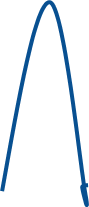 Test results
Valid and reliable
Test results
Reliable but not valid
True value